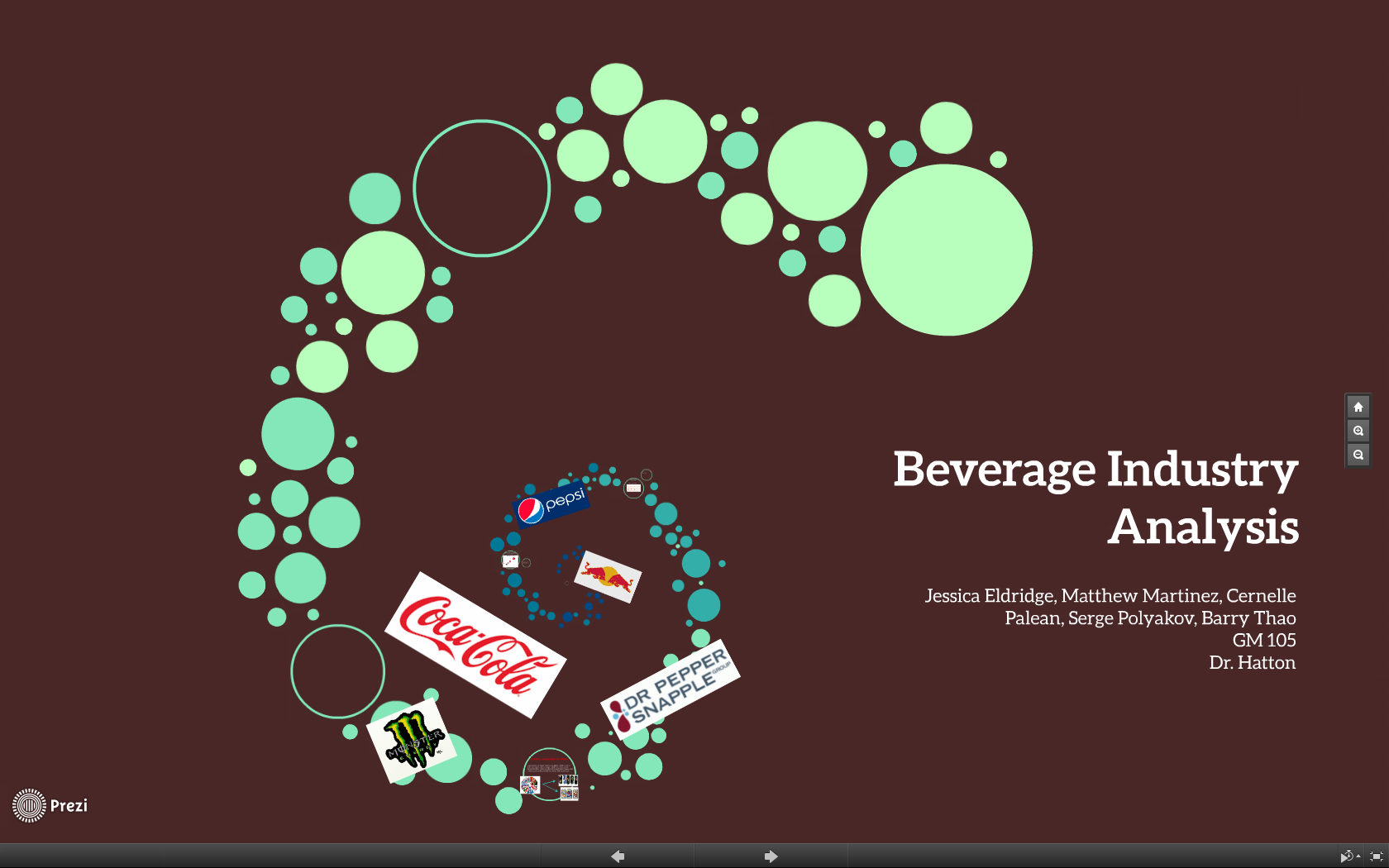 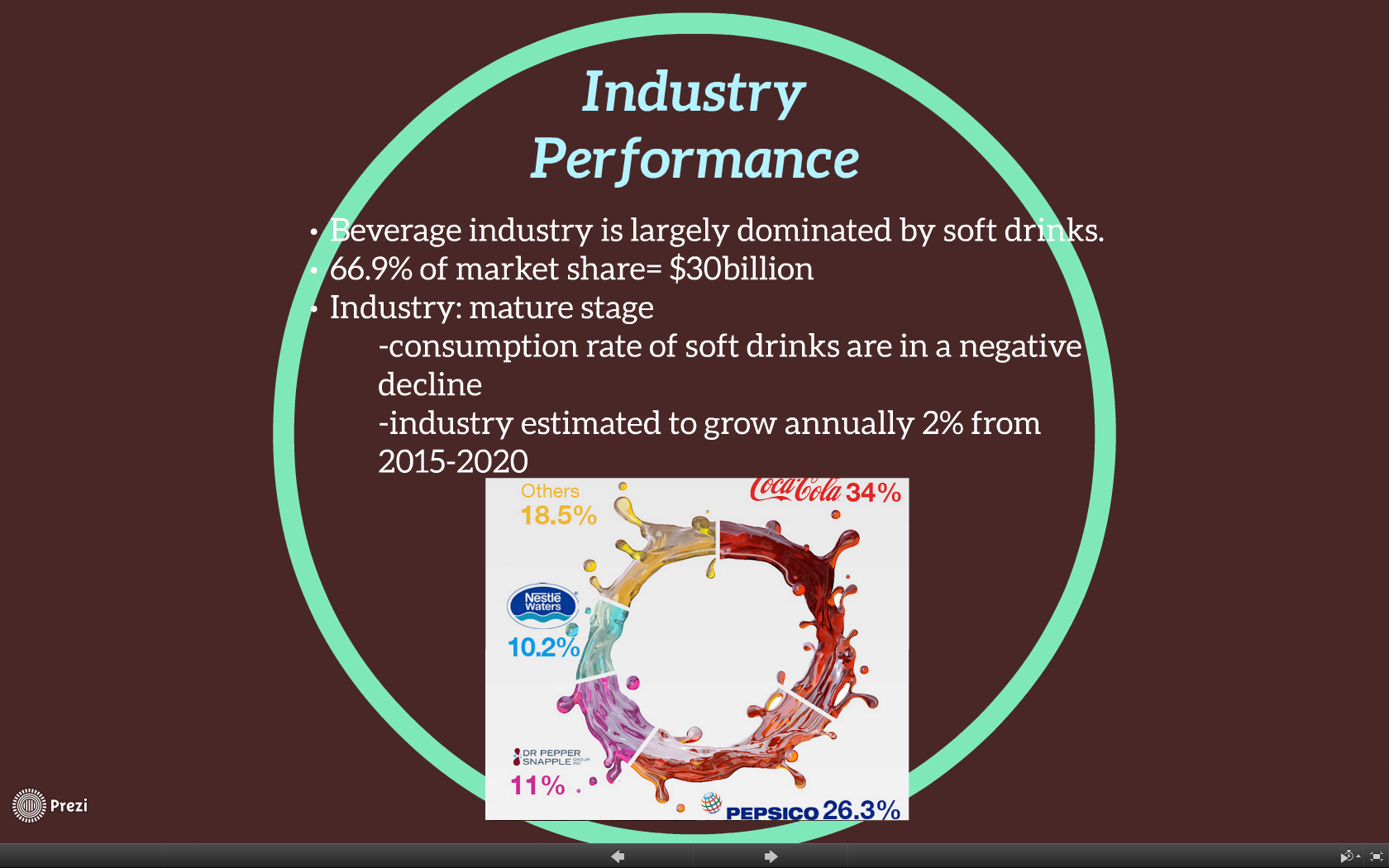 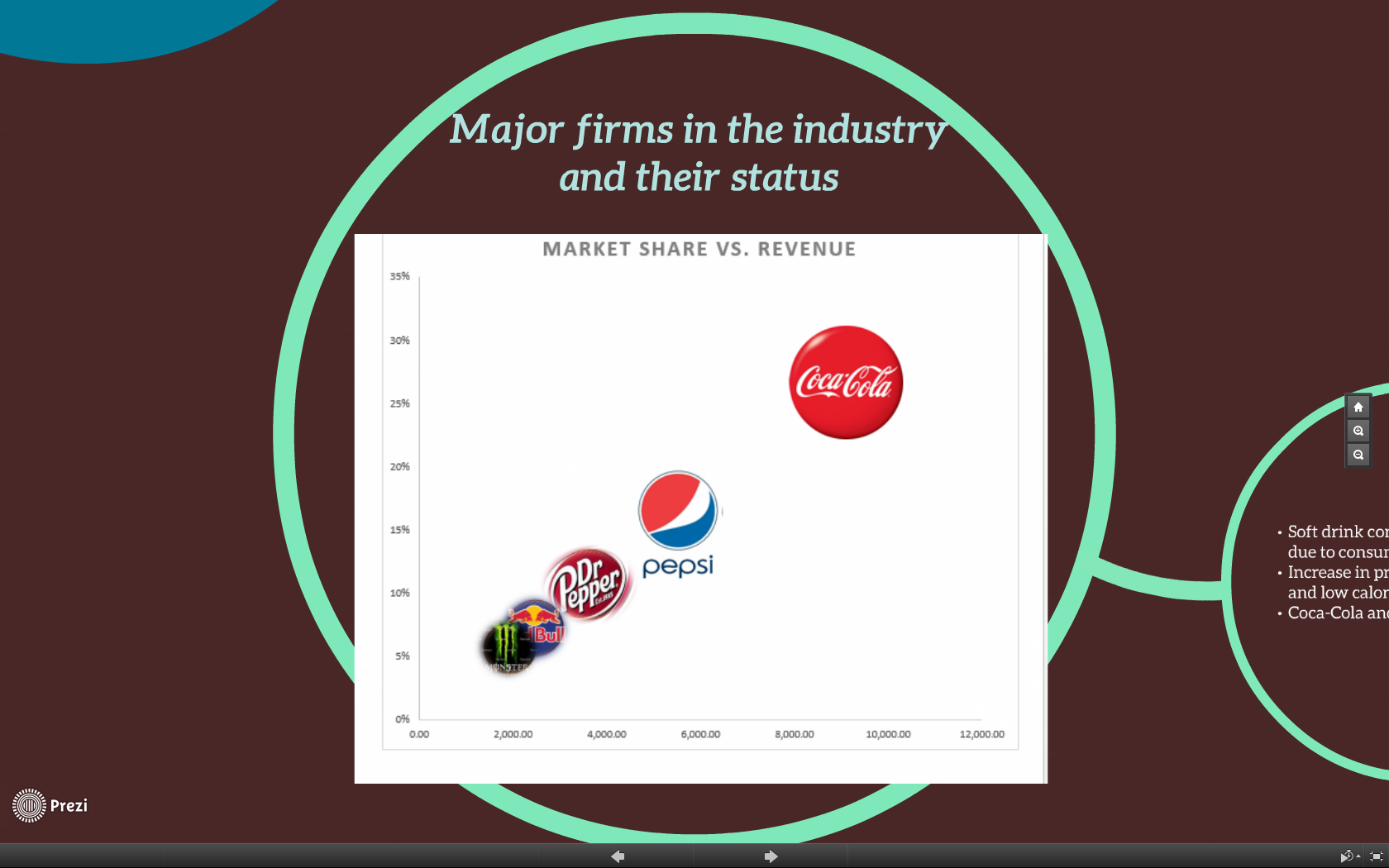 [Speaker Notes: http://prezi.com/iecsbccqw7or/?utm_campaign=share&utm_medium=copy&rc=ex0share]
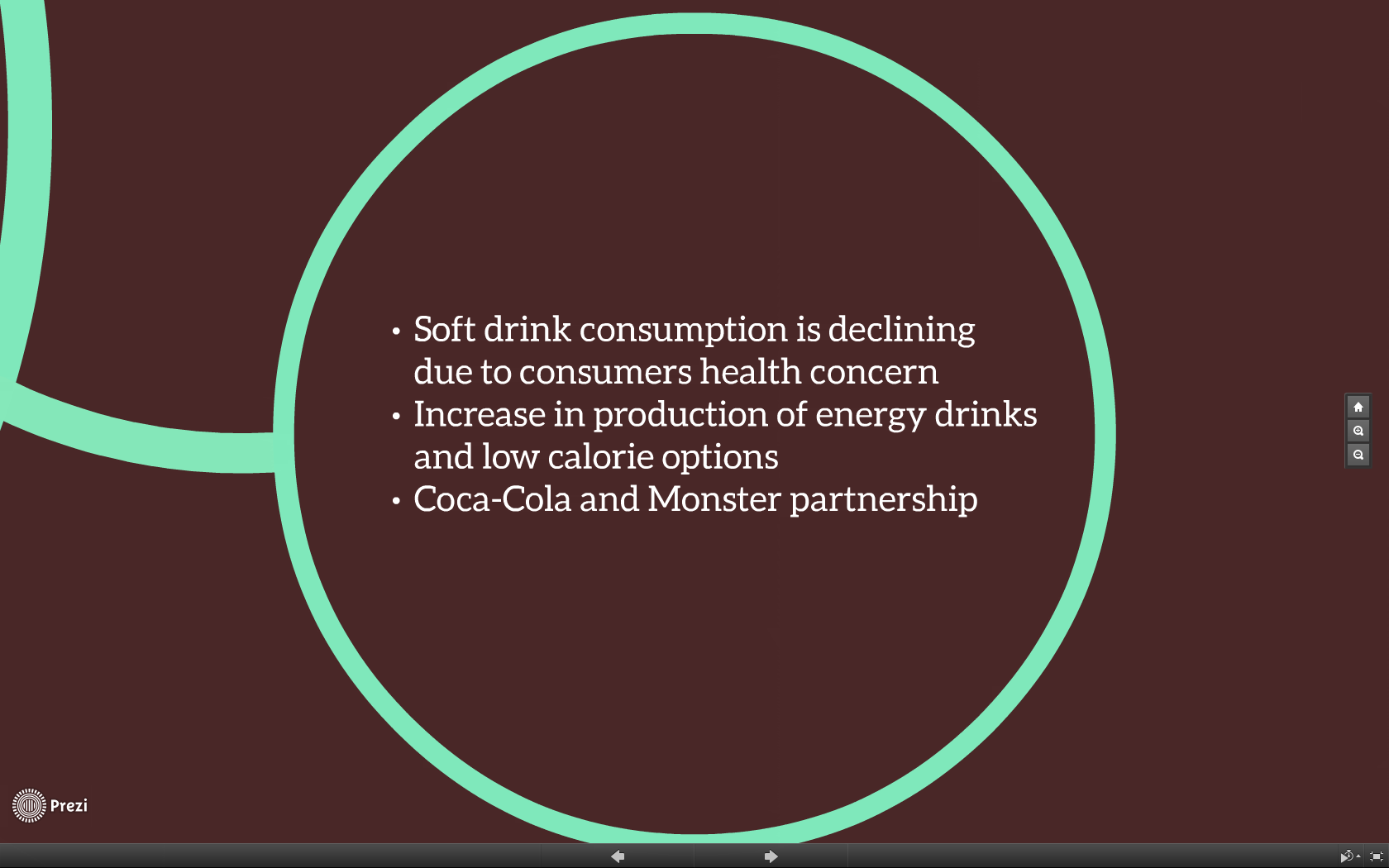 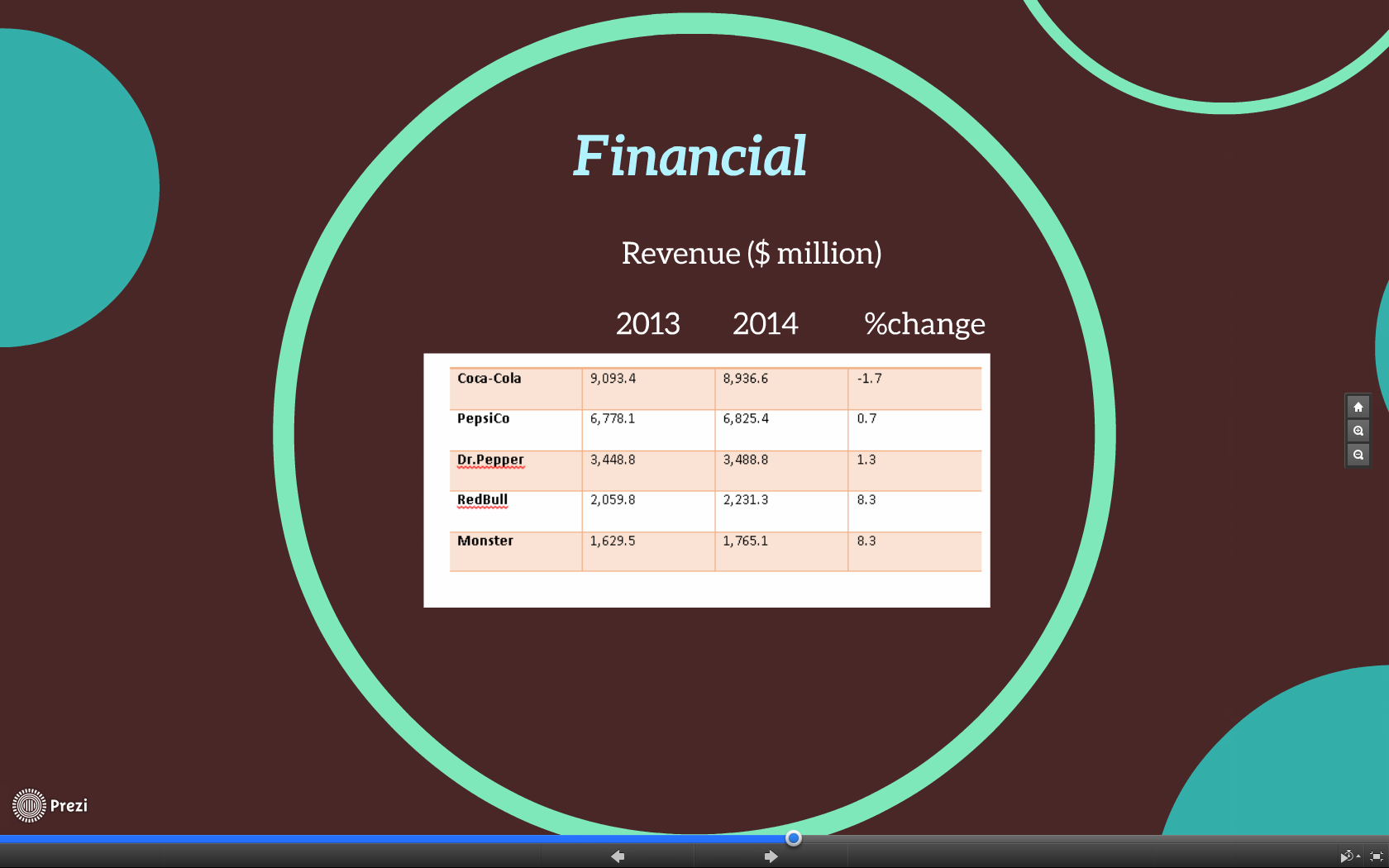 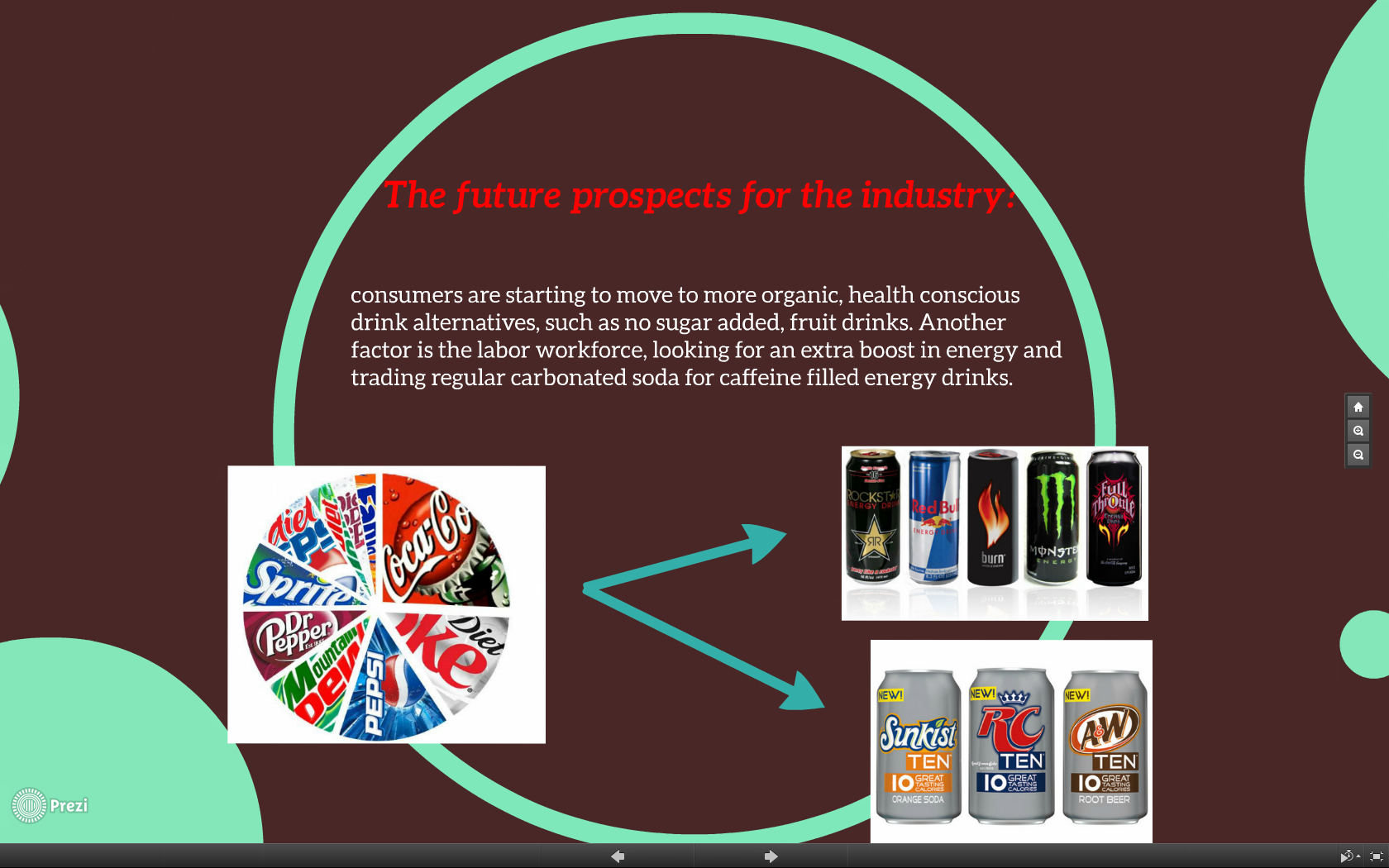